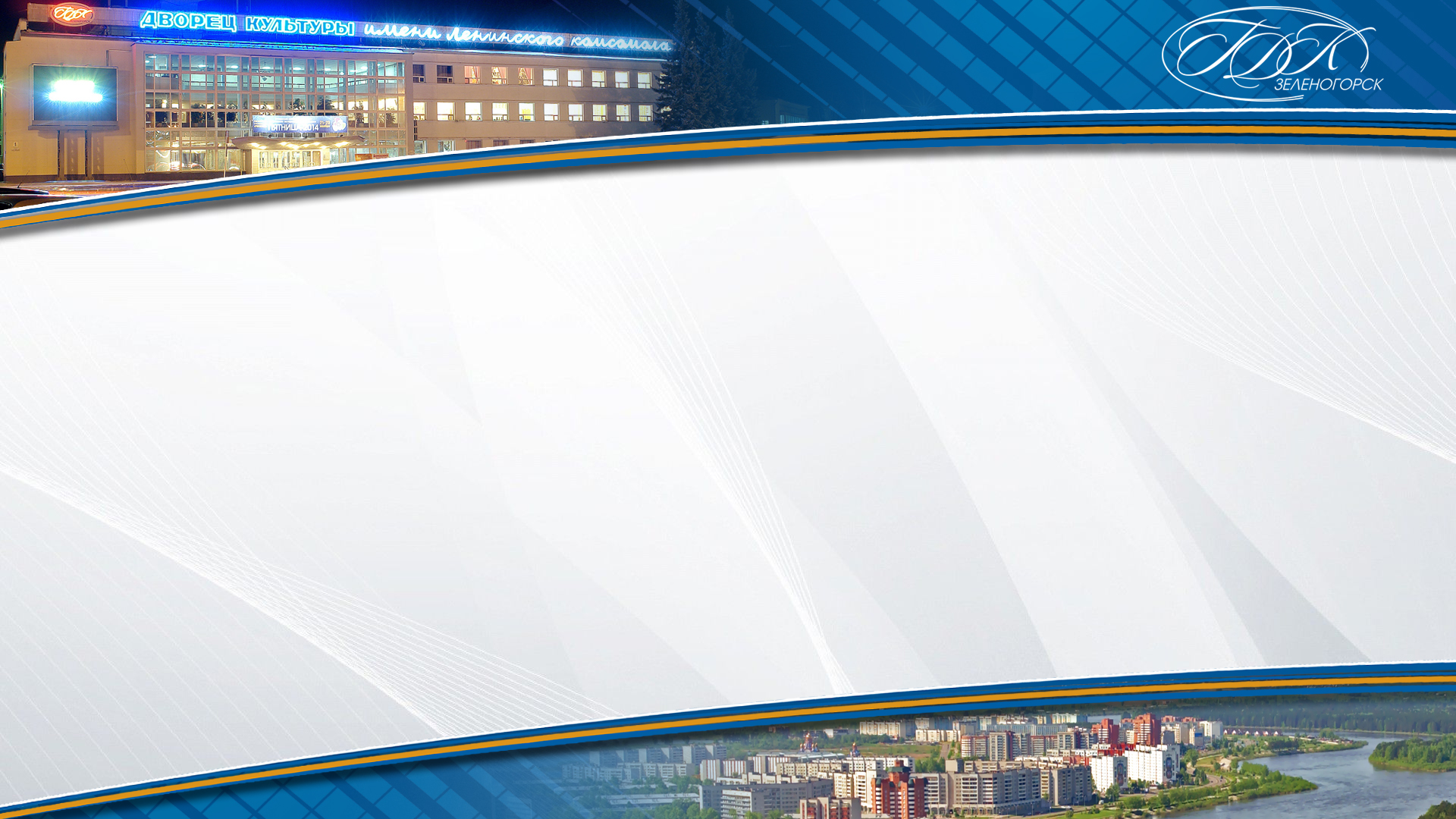 Муниципальная практика
Муниципальное бюджетное учреждение культуры
«Зеленогорский городской дворец культуры»
летний городской проект
«Семейный вечер»
Подготовила:
заместитель директора по организации и развитию
социально - досуговой деятельности
Щекина Тамара Владимировна
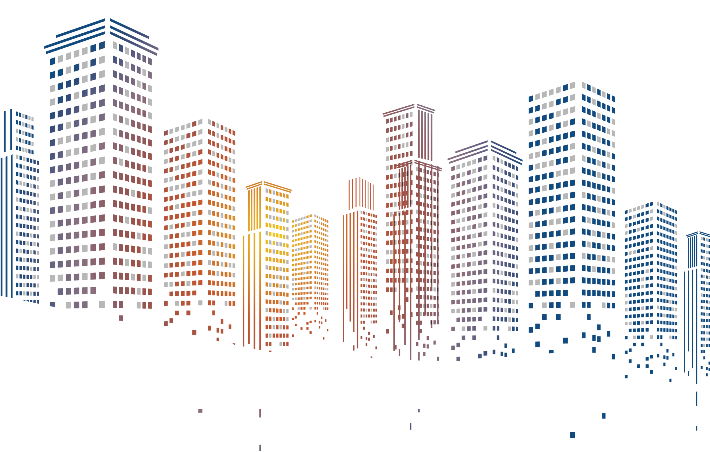 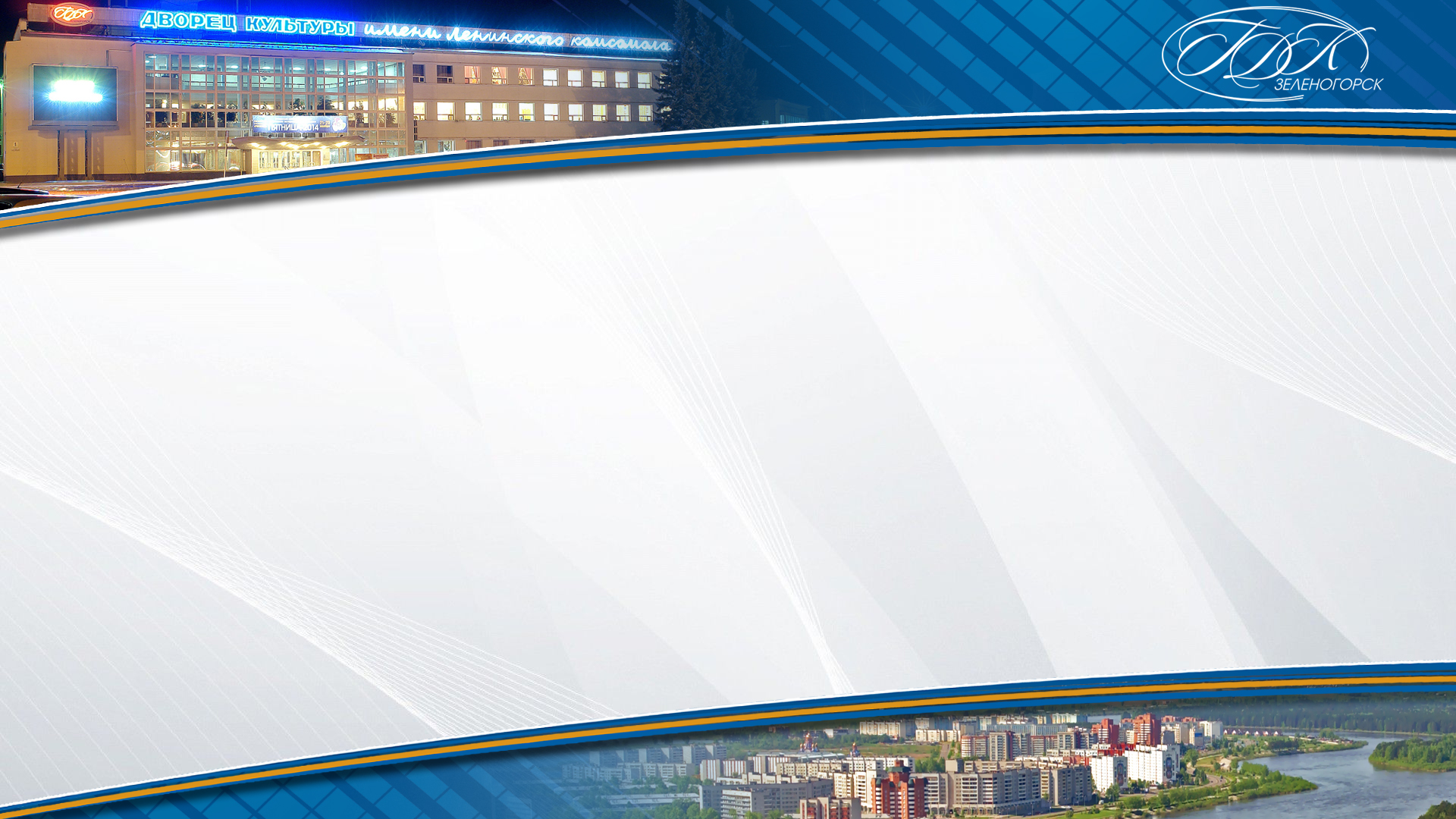 «Вечер, интересный для всей семьи»
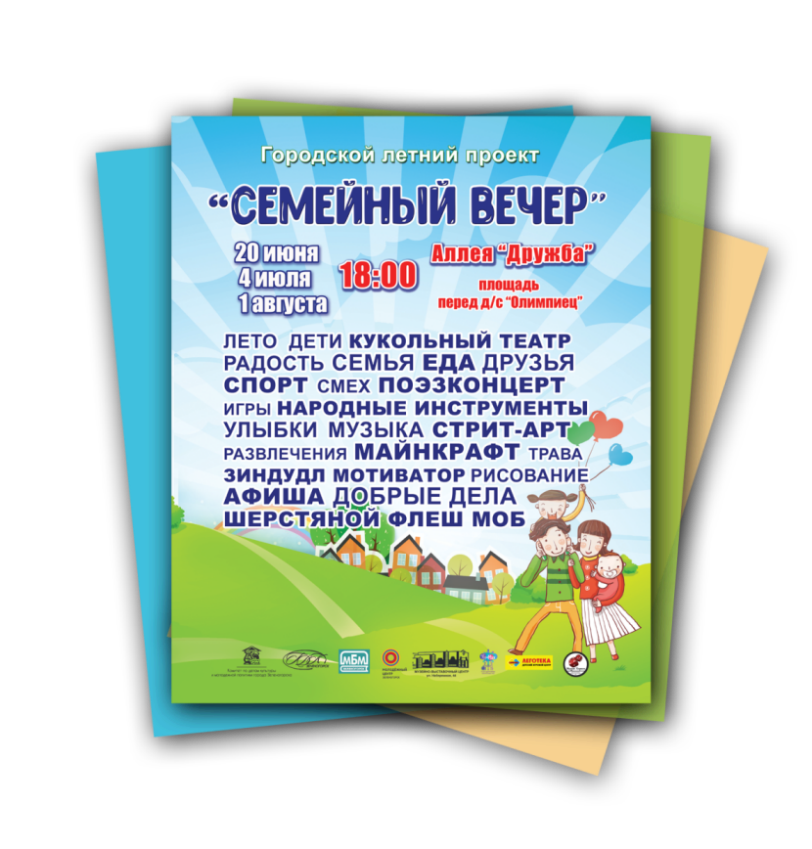 ЦЕЛЬ: организация и развитие городских летних активностей для всех социальных и возрастных категорий жителей г. Зеленогорска
ЗАДАЧИ ПРАКТИКИ
- продвижение традиции семейного активного досуга;
- создание условий для развития и реализации творческого потенциала горожан;
- создание новых форм культурно – массовых мероприятий
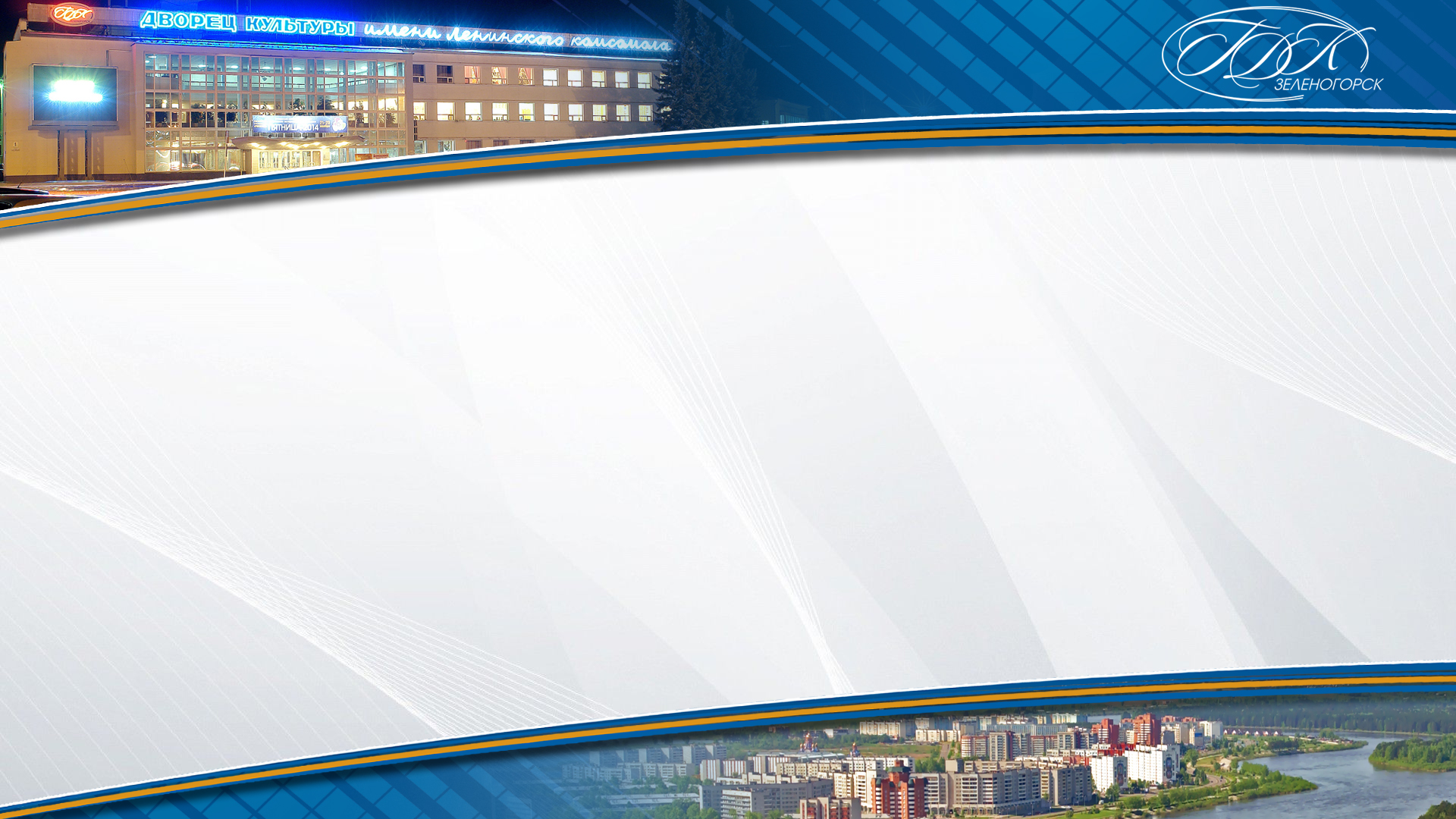 Результаты практики
Значение показателя
Показатель, единица измерения
за весь период реализации
3
Проведено мероприятий
1.
Организовано тематических площадок
30
2.
Публикации в СМИ (репортажи в новостной 
программе местного телевидения)
3.
4
3630
Количество зрителей
4.
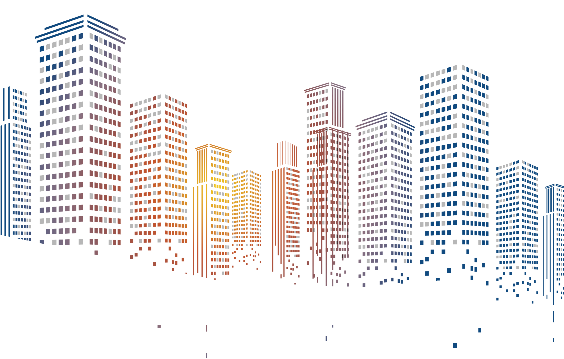 60
Количество участников
5.
Заинтересованные лица, на которых рассчитана практика
Количество граждан, на  которых направлен эффект от реализации практики
Количество граждан,    участвующих в   реализации практики
4000 человек
60 человек
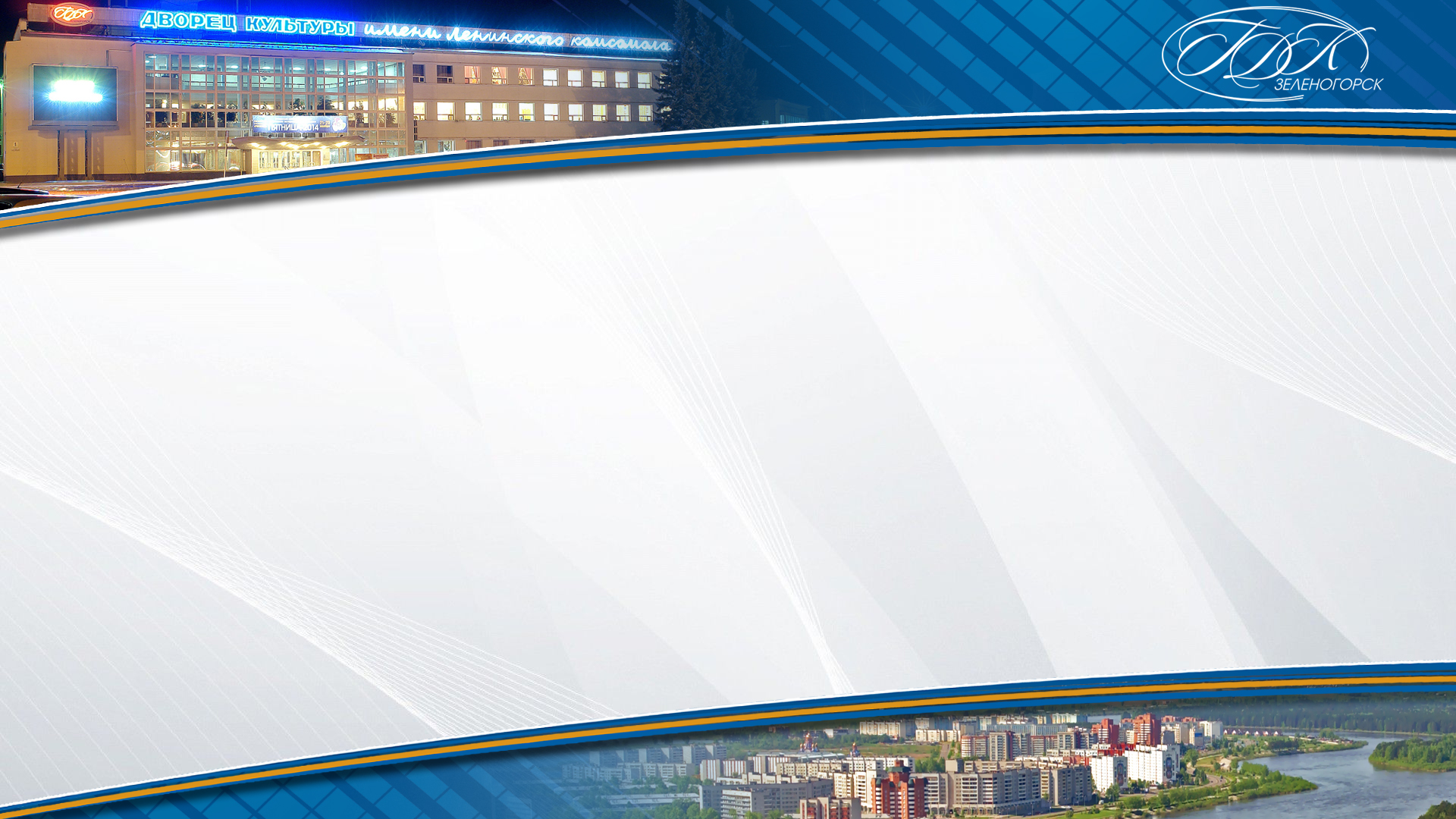 Возможности реализации практики
Местом реализации практики стал городской сквер «Дружба». 
Локации располагались на газонах, в тени деревьев. 
Территория сквера не только красива, но и безопасна. Рядом нет проезжей части.
Природные
Социальный партнер практики МБУ «Спортивный комплекс» предоставил в пользование здание спортивного комплекса «Олимпиец» (электроподключения, туалеты).
Материальные
Информационные
Изучение и внедрение новых форм досуговой деятельности.
Бюджетные средства, экономическое партнерство.
Финансовые
После проведения первого мероприятия появились добровольцы, желающие принять участие в качестве аниматоров на площадках.
Символические
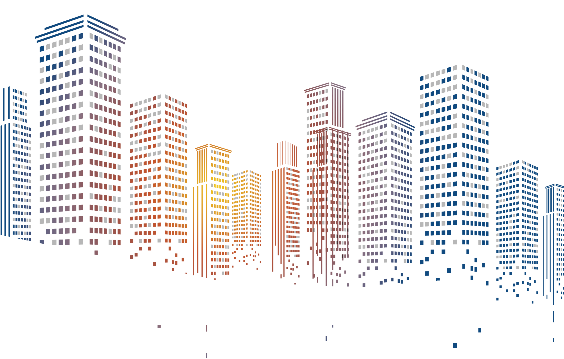 - многолетний опыт проведения культурно – массовых мероприятий;
- инициатива сотрудников;
- высокий профессионализм.
Человеческие
Принципиальные подходы
- вовлечение работников городских учреждений культуры в реализацию практики (тематические локации «Библиотеки им. Маяковского», «Зеленогорского музейно – выставочного центра», «Молодежного центра») - привлечение СО НКО
Сетевое взаимодействие
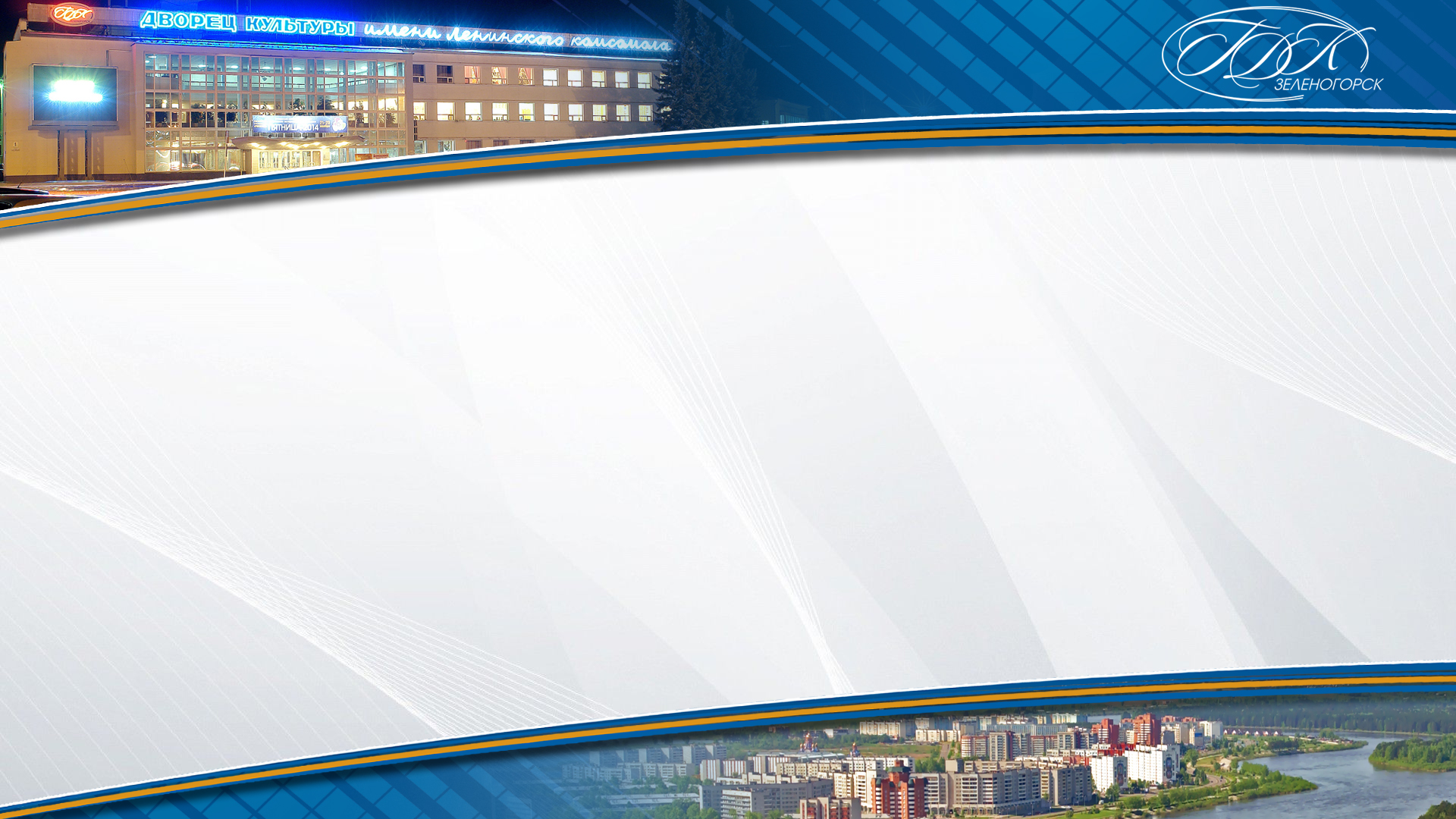 «Вечер, интересный для всей семьи»
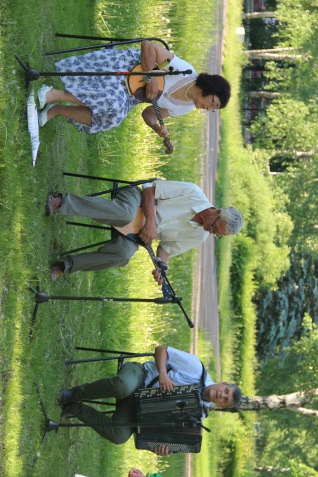 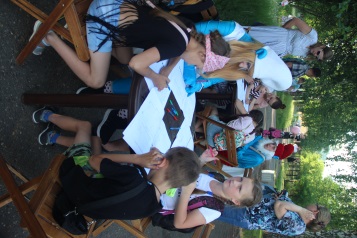 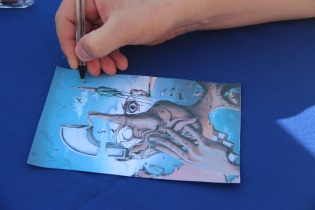 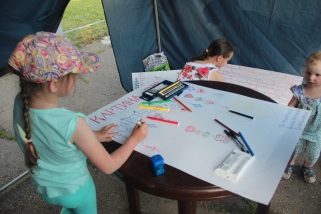 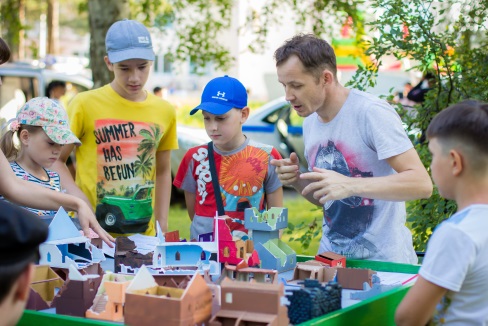 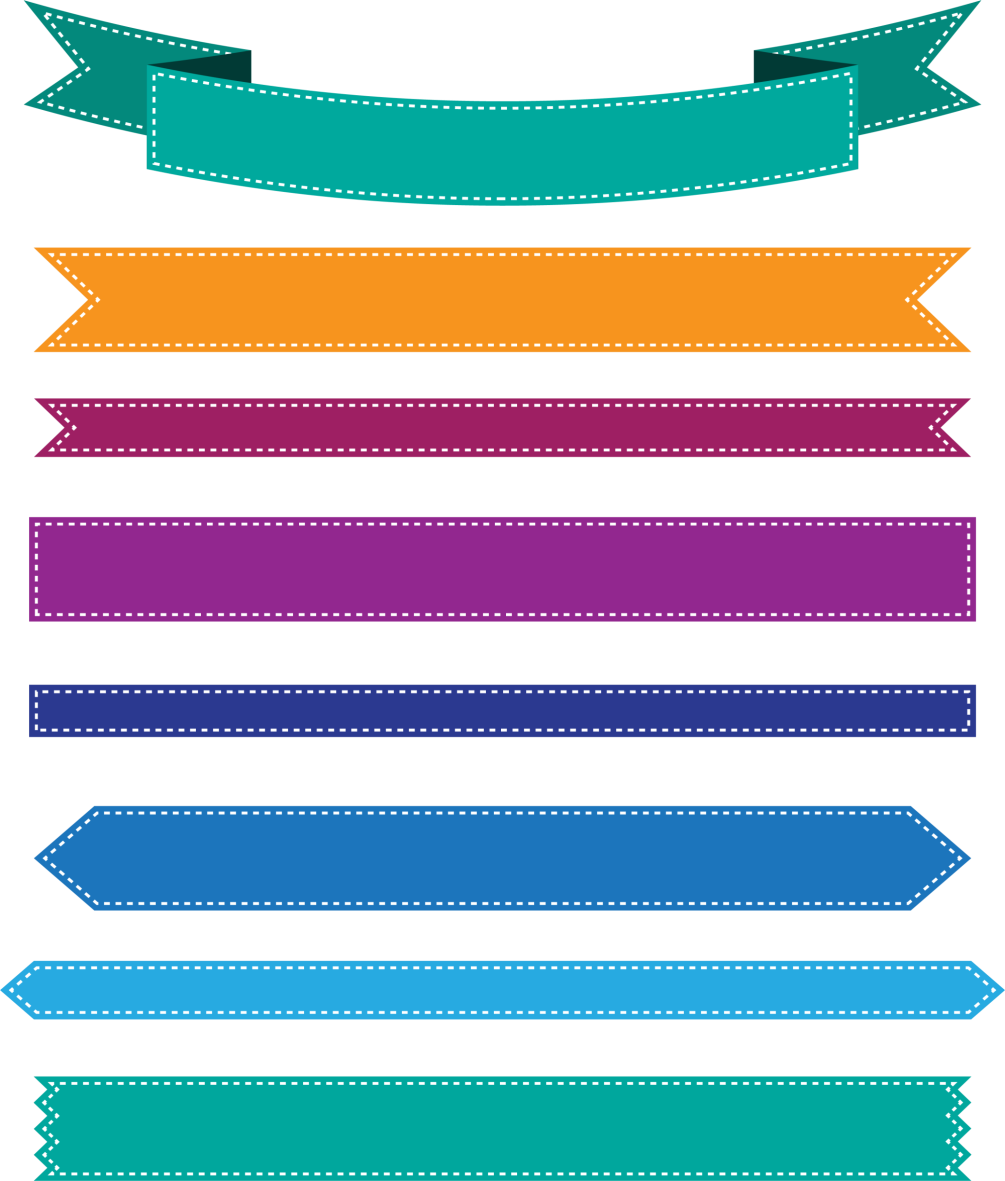 «СТРИТ - АРТ», «ЗЕНДУДЛ – МОТИВАТОР»,
 «КНИГА ТВОРЧЕСТВА»
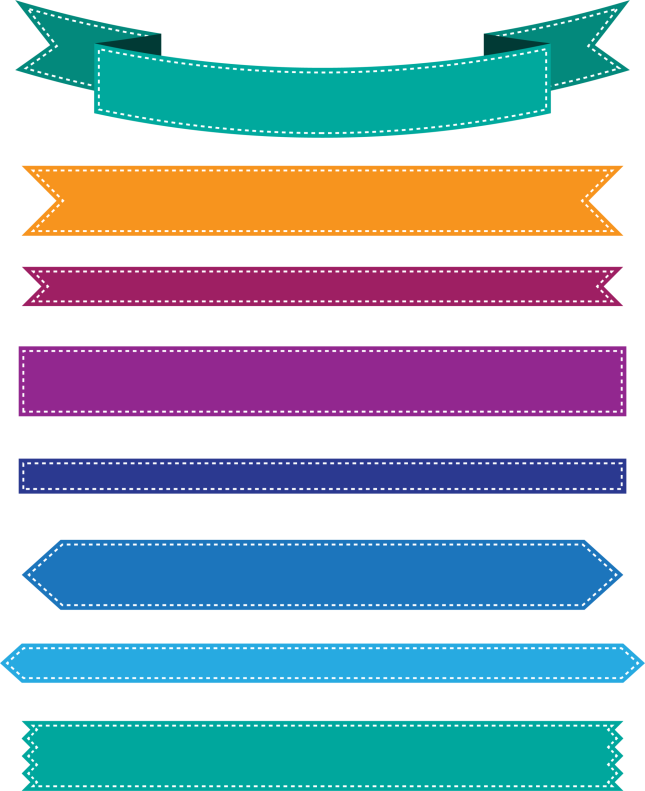 «СЕМЕЙНЫЙ  КВАРТЕТ»
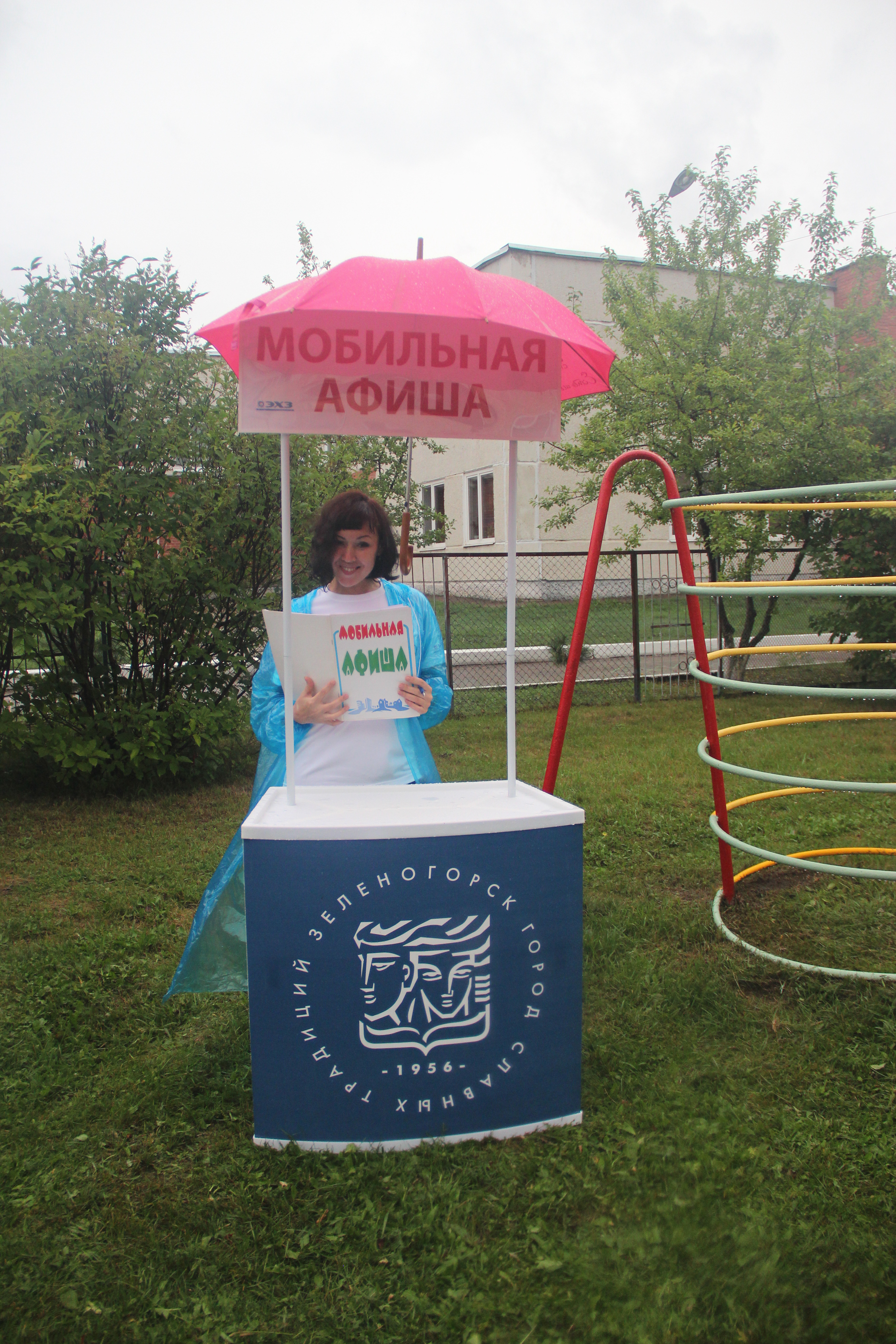 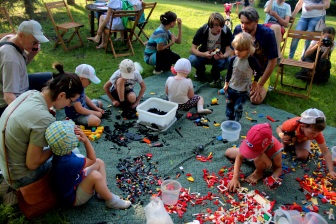 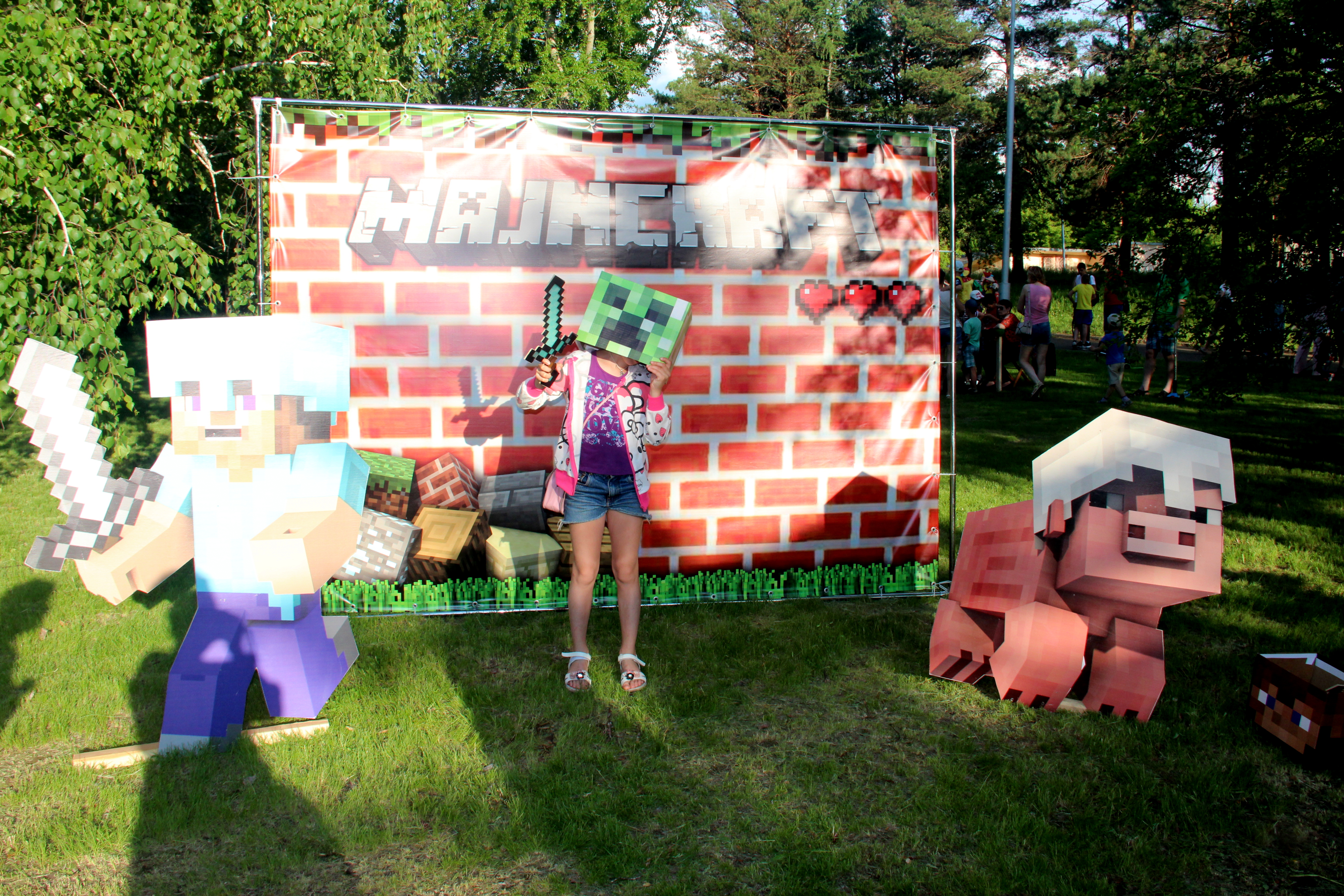 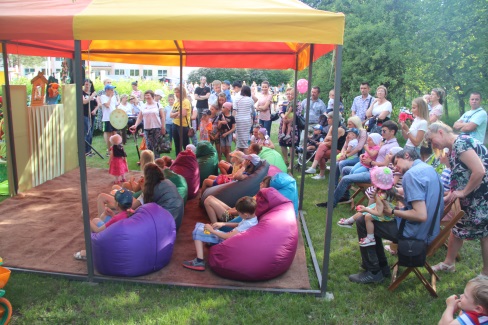 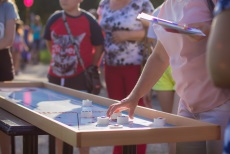 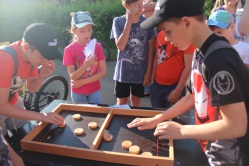 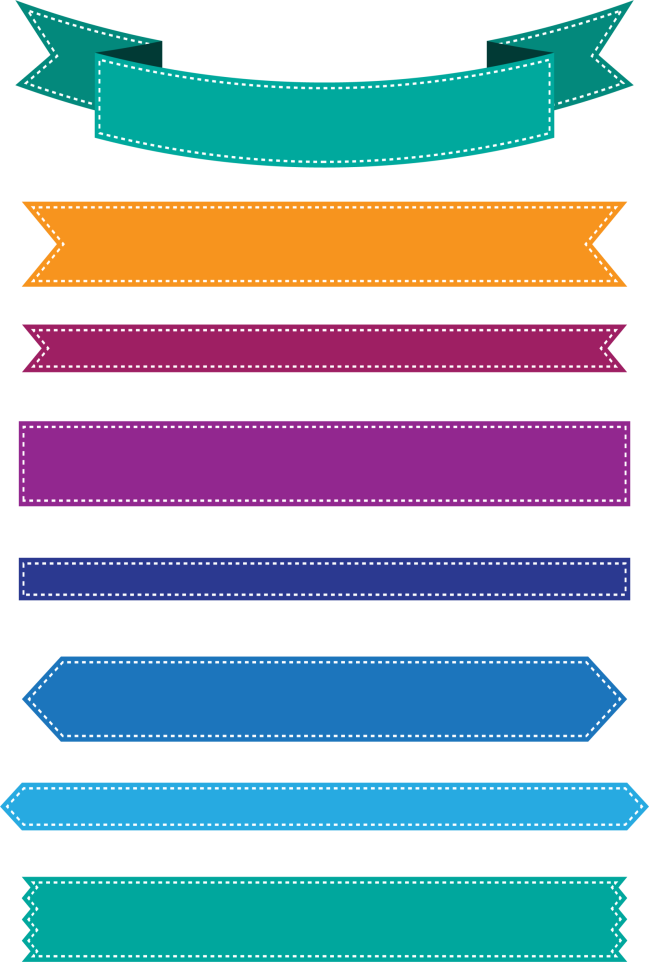 «ТЕРРИТОРИЯ МАЙНКРАФТ», 
«ЛЕГО ЗОНА»
«БОЛЬШИЕ ИГРЫ»
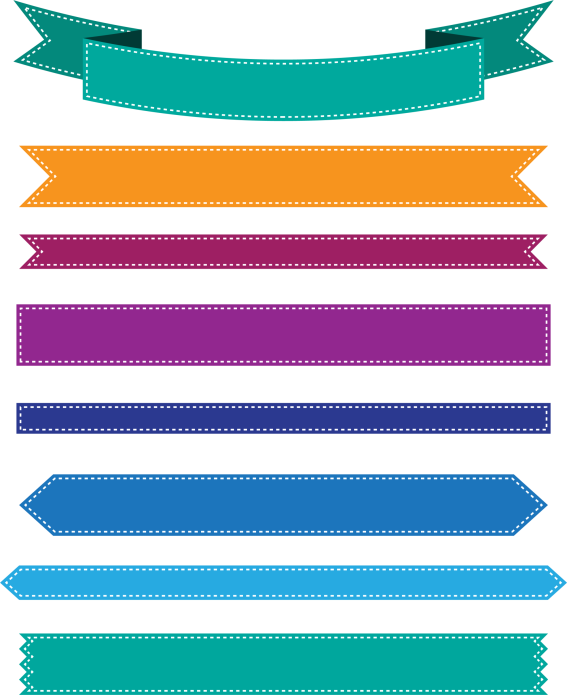 «ТЕАТР НА ТРАВЕ»
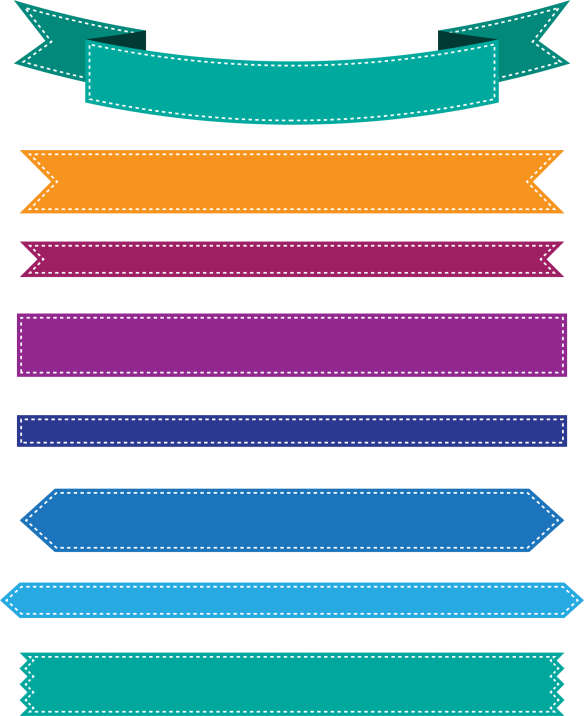 «МОБИЛЬНАЯ АФИША»
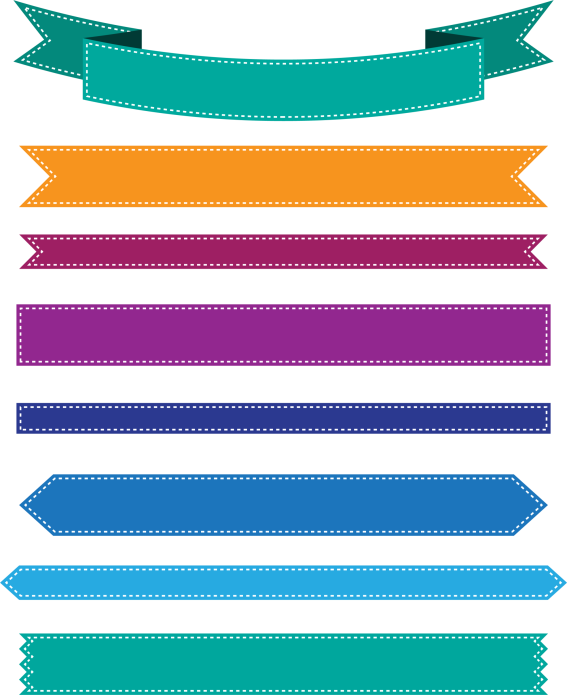 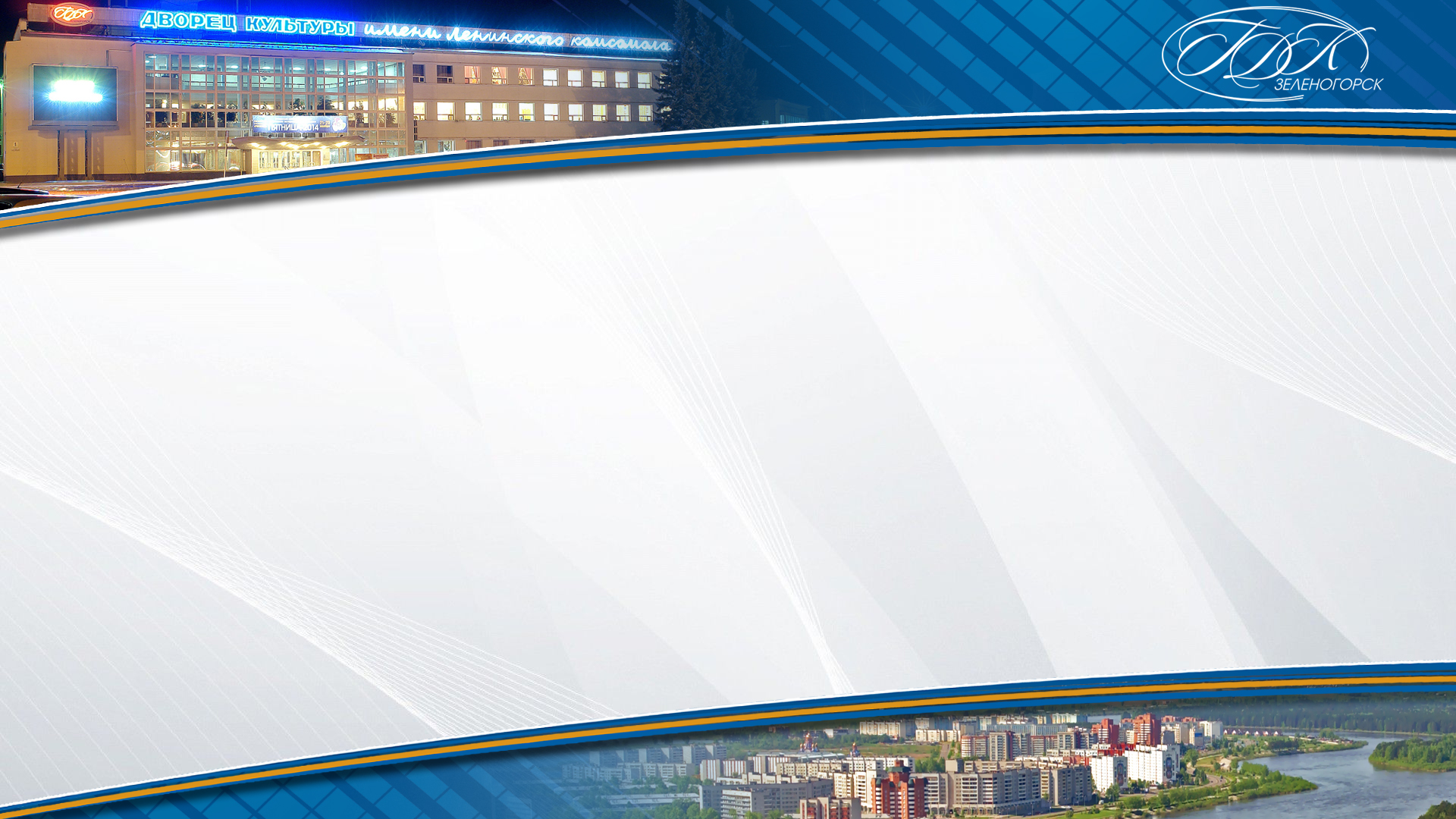 «Вечер, интересный для всей семьи»
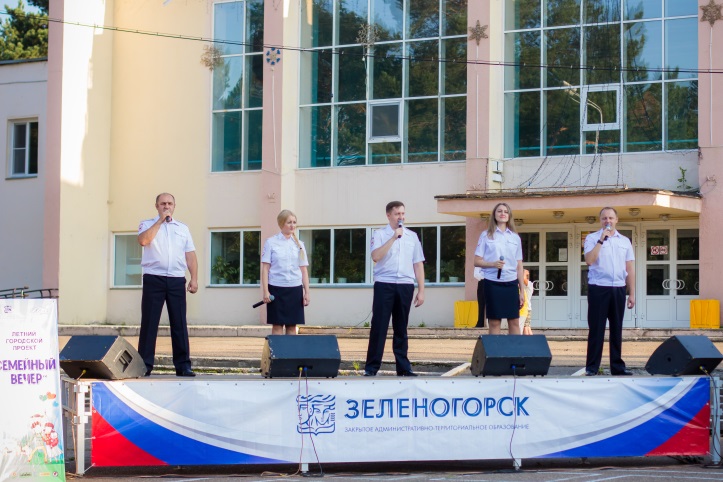 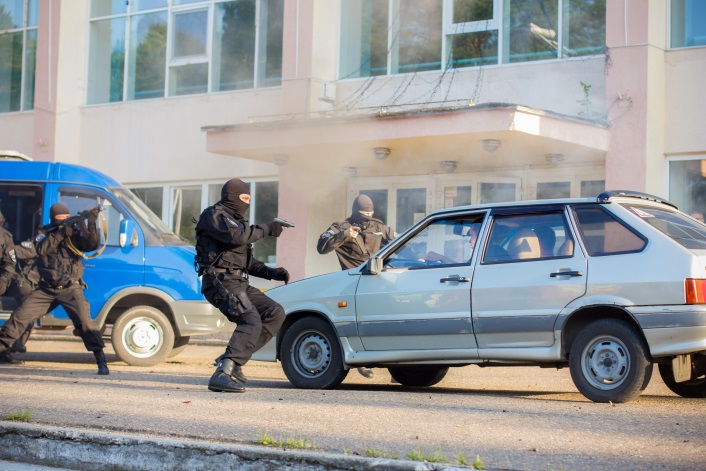 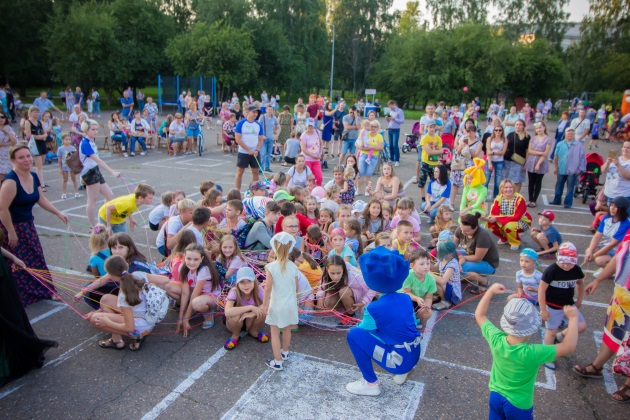 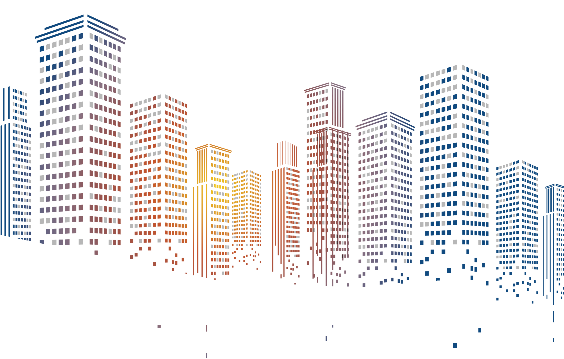 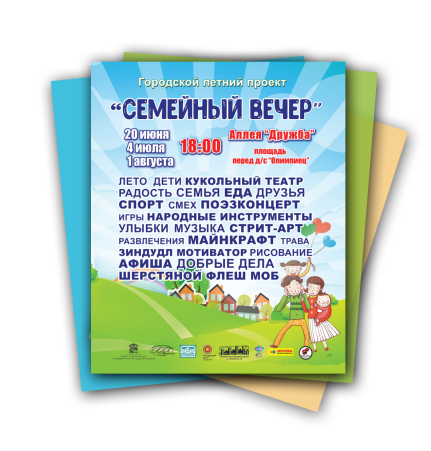 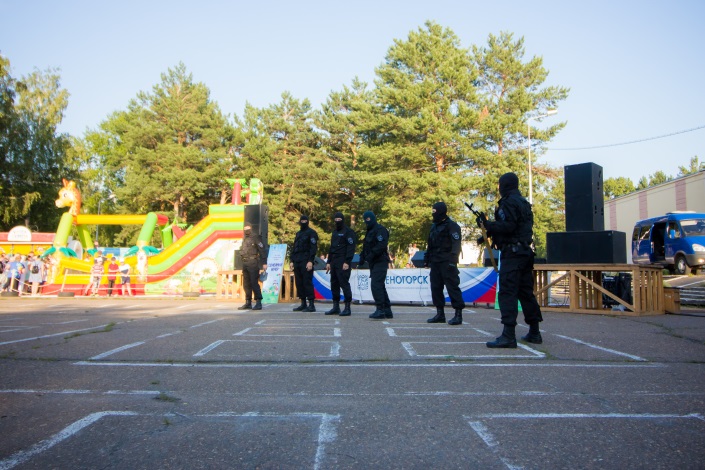 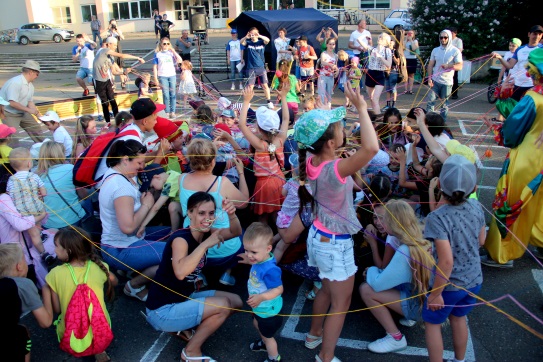 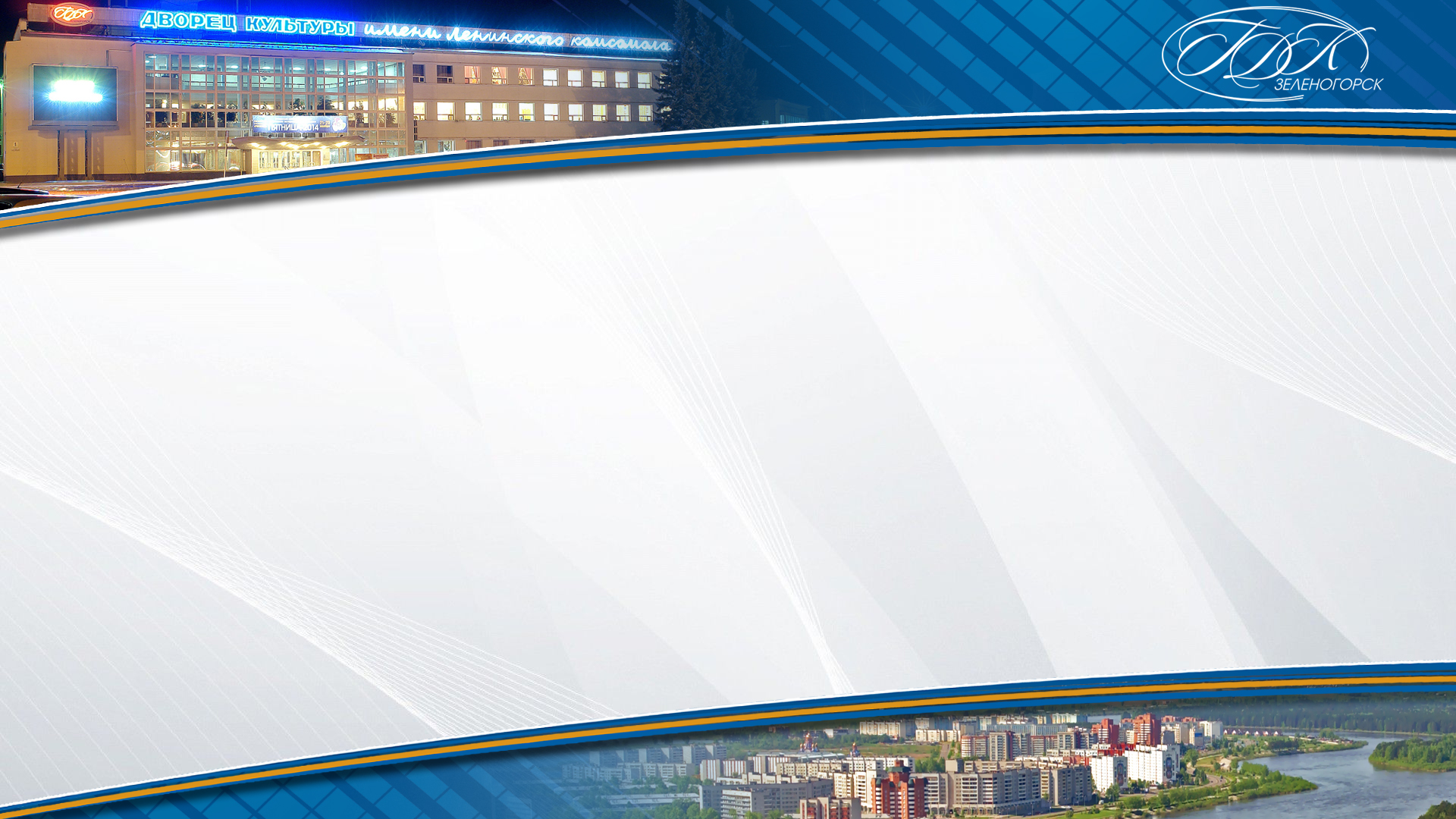 «Вечер, интересный для всей семьи»
Социальные партнеры

- ОМВД по ЗАТО г. Зеленогорск
- Вокальный ансамбль 
«Голоса Енисея» (г. Красноярск)
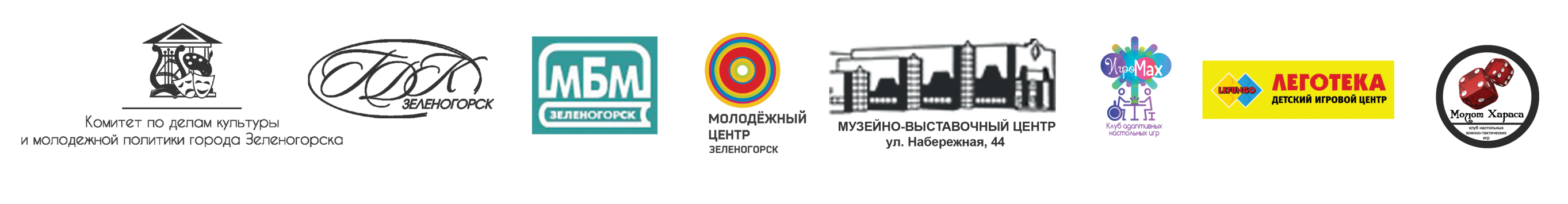 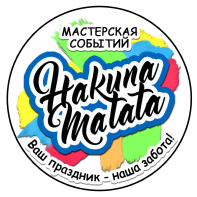 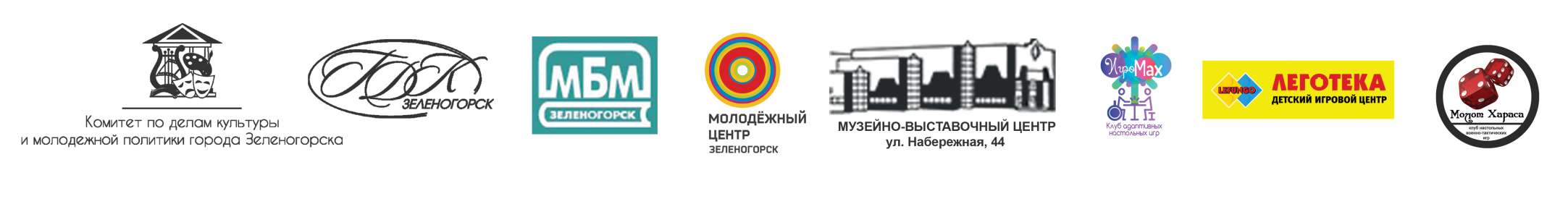 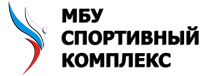 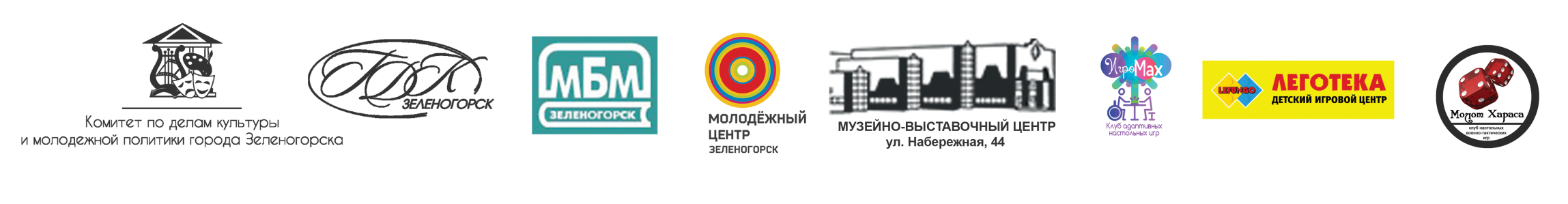 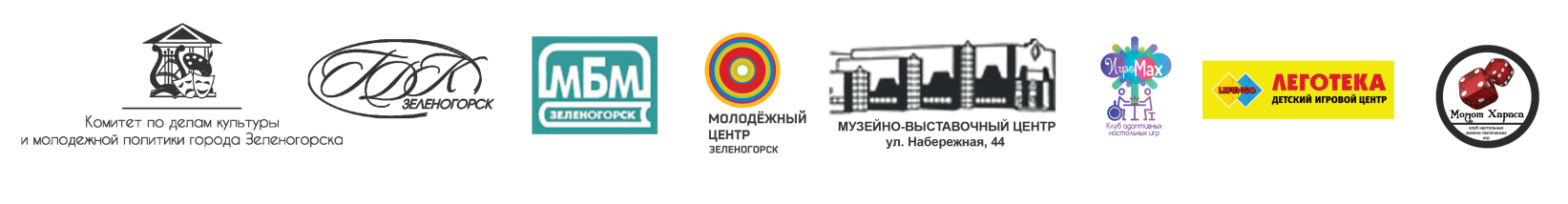 Экономические партнеры проекта
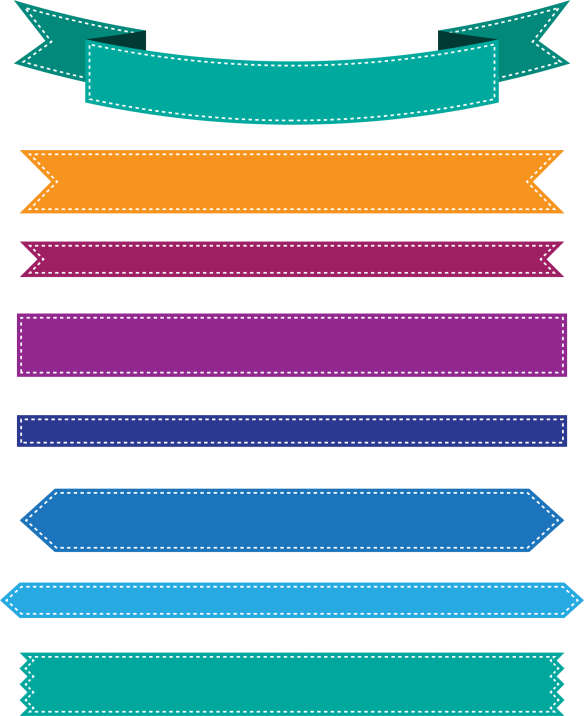 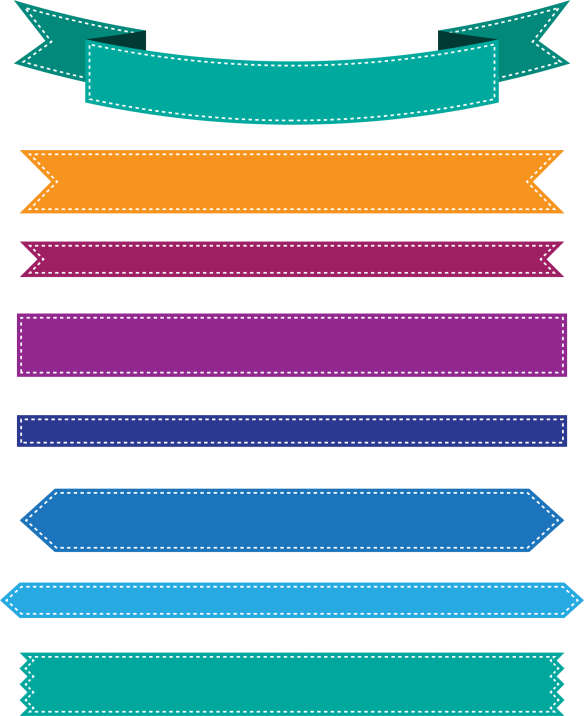 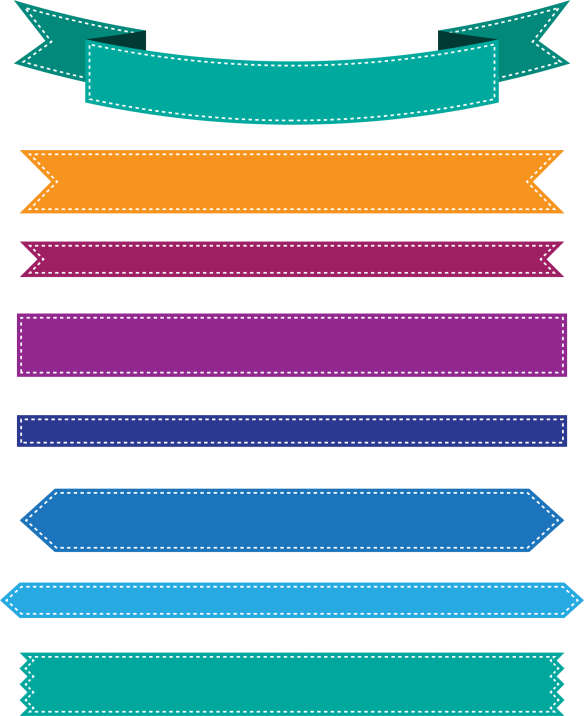 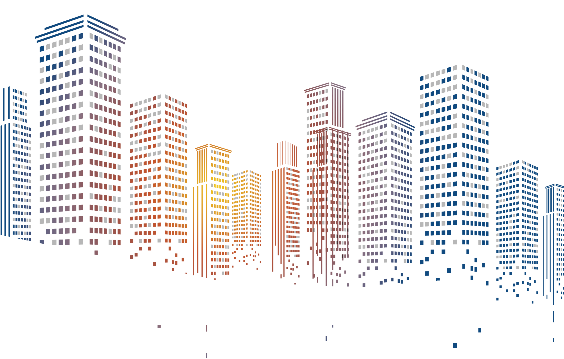 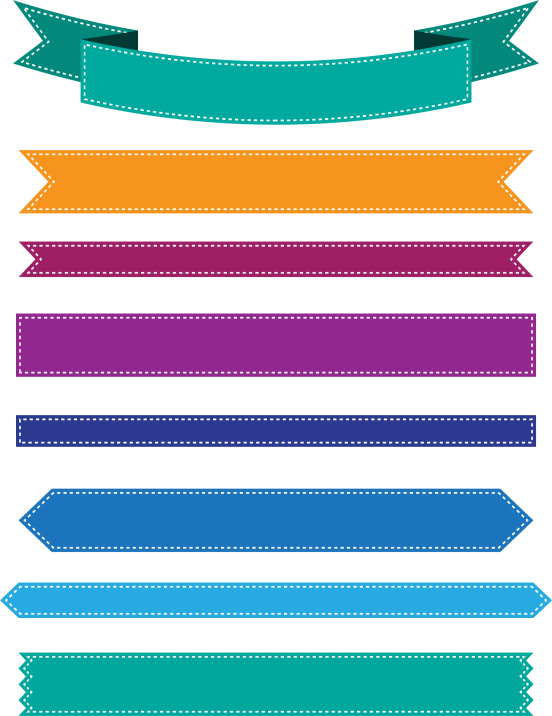 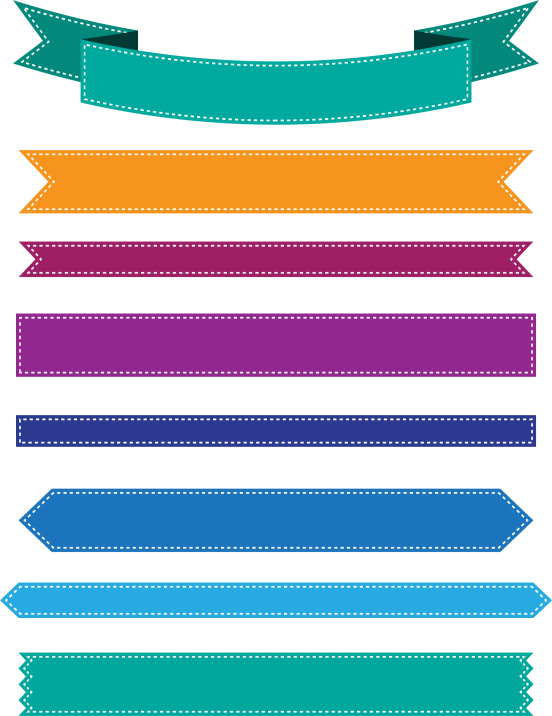 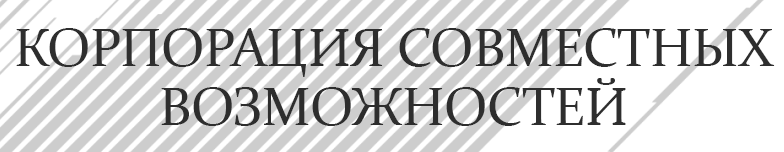 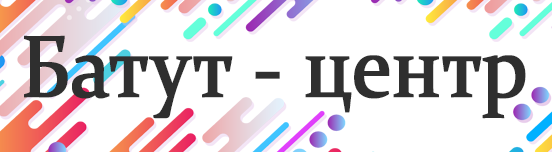 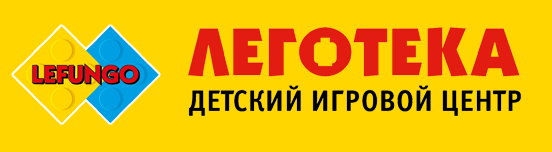 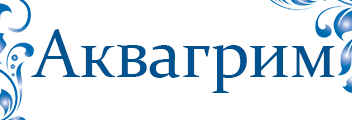